Τεχνολογία Πολυμέσων
Ενότητα # 4: Ήχος
Διδάσκων: Γεώργιος Ξυλωμένος
Τμήμα: Πληροφορικής
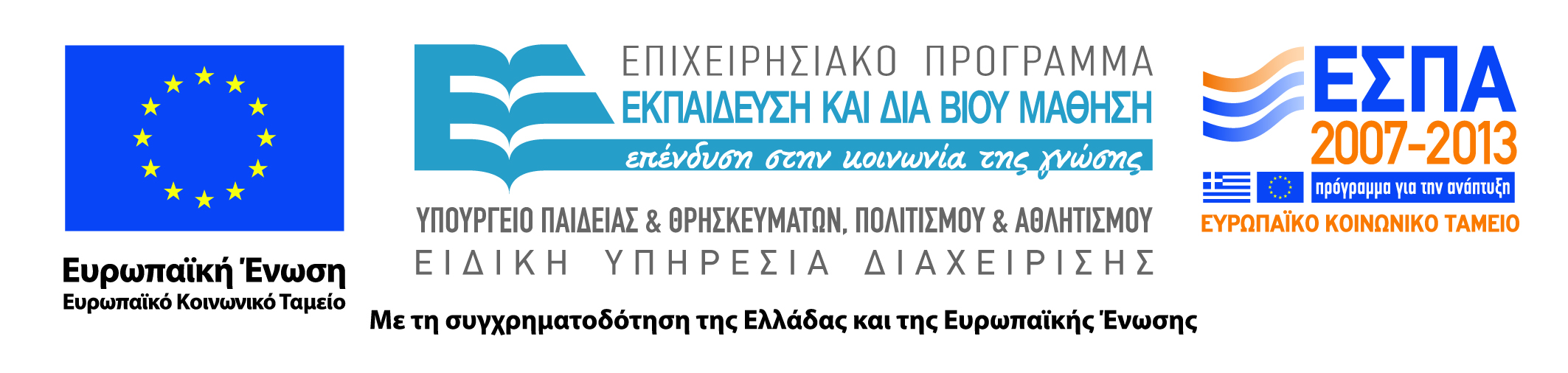 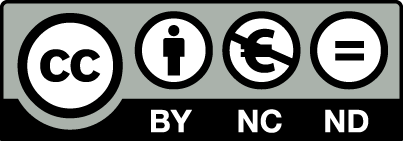 Χρηματοδότηση
Το παρόν εκπαιδευτικό υλικό έχει αναπτυχθεί στα πλαίσια του εκπαιδευτικού έργου του διδάσκοντα.
Το έργο «Ανοικτά Ακαδημαϊκά Μαθήματα στο Οικονομικό Πανεπιστήμιο Αθηνών» έχει χρηματοδοτήσει μόνο τη αναδιαμόρφωση του εκπαιδευτικού υλικού. 
Το έργο υλοποιείται στο πλαίσιο του Επιχειρησιακού Προγράμματος «Εκπαίδευση και Δια Βίου Μάθηση» και συγχρηματοδοτείται από την Ευρωπαϊκή Ένωση (Ευρωπαϊκό Κοινωνικό Ταμείο) και από εθνικούς πόρους.
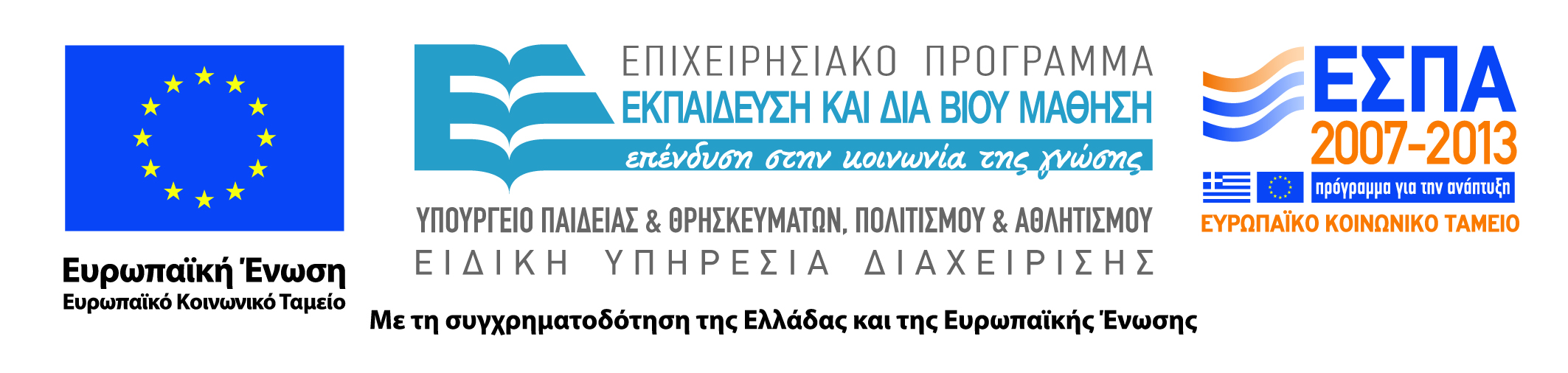 2
Άδειες Χρήσης
Το παρόν εκπαιδευτικό υλικό υπόκειται σε άδειες χρήσης Creative Commons. 
Οι εικόνες προέρχονται από το βιβλίο «Τεχνολογία Πολυμέσων και Πολυμεσικές Επικοινωνίες», Γ.Β. Ξυλωμένος, Γ.Κ. Πολύζος, 1η έκδοση, 2009, Εκδόσεις Κλειδάριθμος.
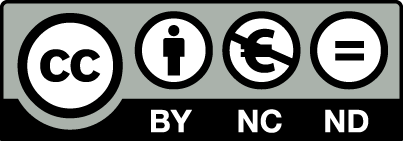 3
Σκοποί ενότητας
Κατανόηση των βασικών χαρακτηριστικών του ήχου.
Εισαγωγή στις βασικές τεχνικές ψηφιοποίησης και κβαντοποίησης σημάτων
Κατανόηση της παλμοκωδικής διαμόρφωσης.
Εισαγωγή στη συμβολική αναπαράσταση της μουσικής.
4
Περιεχόμενα ενότητας
Χαρακτηριστικά του ήχου
Ψηφιοποίηση με μετασχηματισμό
Ψηφιοποίηση με δειγματοληψία
Κβαντοποίηση δειγμάτων
Παλμοκωδική διαμόρφωση
Συμβολική αναπαράσταση
5
Χαρακτηριστικά του ήχου
Μάθημα: Τεχνολογία Πολυμέσων, Ενότητα # 4: Ήχος
Διδάσκων: Γιώργος Ξυλωμένος, Τμήμα: Πληροφορικής
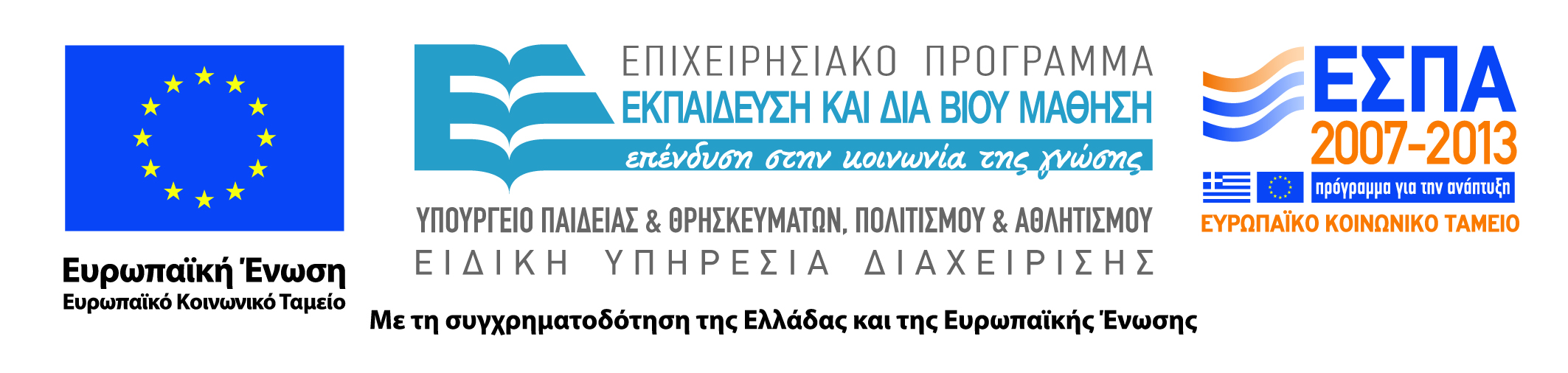 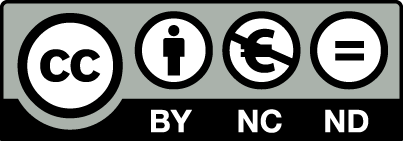 Τι είναι ο ήχος;
Παράγεται από την ταλάντωση της ύλης
Δημιουργεί μεταβολές στην πίεση του αέρα
Η πίεση γίνεται αντιληπτή από το αυτί
Μεταδίδεται με κυματοειδή μορφή
Μετάδοση και σε στερεά / υγρά
Δεν μπορεί να μεταδοθεί στο κενό
Το μέσο μετάδοσης είναι απαραίτητο
7
Κατηγοριοποίηση ήχων
Ακουστοί ήχοι: 20 Hz - 20 kHz 
Ακουστικά σήματα (acoustic signals)
Αντιληπτά από το ανθρώπινο αυτί
Κάτω από 20 Hz: υπόηχοι
Πάνω από 20 kHz: υπέρηχοι
Στην πράξη, κάθε άνθρωπος διαφέρει
8
Ηχητικές κυματομορφές (1 από 2)
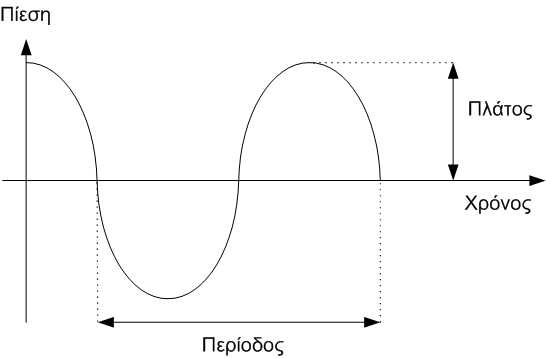 Κυματομορφή (waveform)
Αναπαράσταση των μεταβολών της πίεσης
Το πλάτος δείχνει την πίεση σε κάθε στιγμή
9
Ηχητικές κυματομορφές (2 από 2)
Πλάτος (amplitude): ένταση του ήχου
Μετατόπιση του κύματος από το μέσο όρο
Περίοδος κυματομορφής
Οι περιοδικοί ήχοι είναι γενικά πιο μουσικοί
Συχνότητα: αντίστροφο της περιόδου
Κύκλοι ανά δευτερόλεπτο (Hertz, Hz)
10
Ψηφιοποίηση
Ηχητική κυματομορφή: αναλογικό σήμα
Περίπλοκη μαθηματική συνάρτηση g(t) 
Οποιαδήποτε τιμή σε οποιαδήποτε στιγμή
Στον υπολογιστή έχουμε περιορισμούς
Πεπερασμένο πλήθος τιμών
Πεπερασμένη ακρίβεια τιμών
Ψηφιοποίηση
Μετατροπή αναλογικού σε ψηφιακό
11
Ψηφιοποίηση με μετασχηματισμό
Μάθημα: Τεχνολογία Πολυμέσων, Ενότητα # 4: Ήχος
Διδάσκων: Γιώργος Ξυλωμένος, Τμήμα: Πληροφορικής
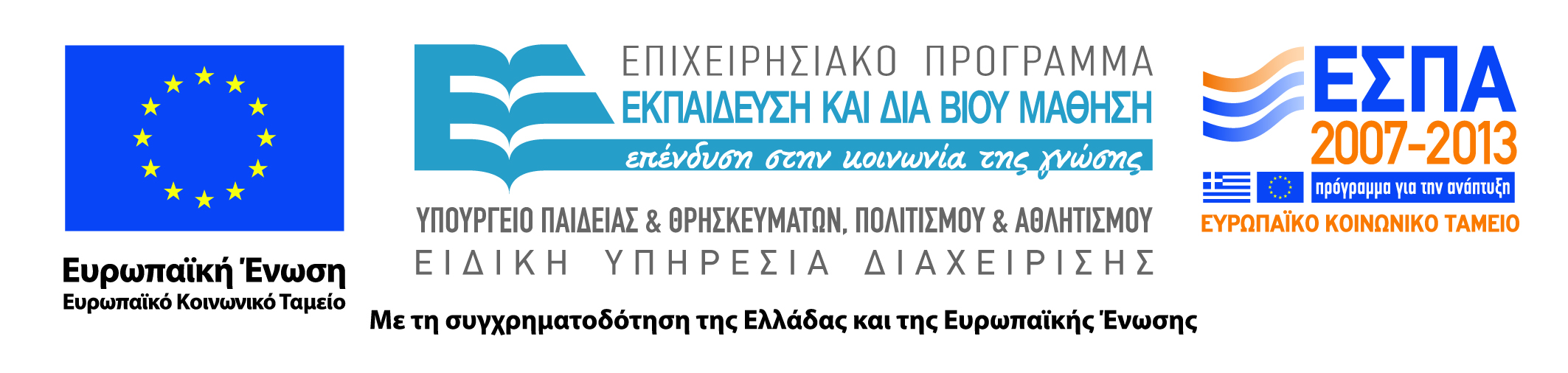 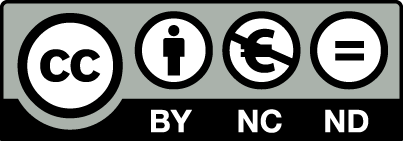 Μετασχηματισμός Fourier (1 από 3)
Θεώρημα Fourier 
Η g(t) αναλύεται σε απλές συναρτήσεις
Μπορεί να είναι άπειρες…
f=1/T:  θεμελιώδης συχνότητα
an και bn: αρμονικές (harmonics) του σήματος
13
Μετασχηματισμός Fourier (2 από 3)
Υπολογισμός συντελεστών g(t)
Ανασύνθεση με χρήση των συντελεστών
Οι συντελεστές είναι μία σειρά αριθμών
14
Μετασχηματισμός Fourier (3 από 3)
Ενέργεια αρμονικής (RMS)
Δεν μειώνεται με το n
Οι αρμονικές μπορεί να είναι πάρα πολλές
Προβλήματα με τους συντελεστές
Περιορισμένη ακρίβεια πράξεων
Περιορισμένη ακρίβεια αποθήκευσης
Περιορισμένο πλήθος συντελεστών
15
Ψηφιοποίηση με δειγματοληψία
Μάθημα: Τεχνολογία Πολυμέσων, Ενότητα # 4: Ήχος
Διδάσκων: Γιώργος Ξυλωμένος, Τμήμα: Πληροφορικής
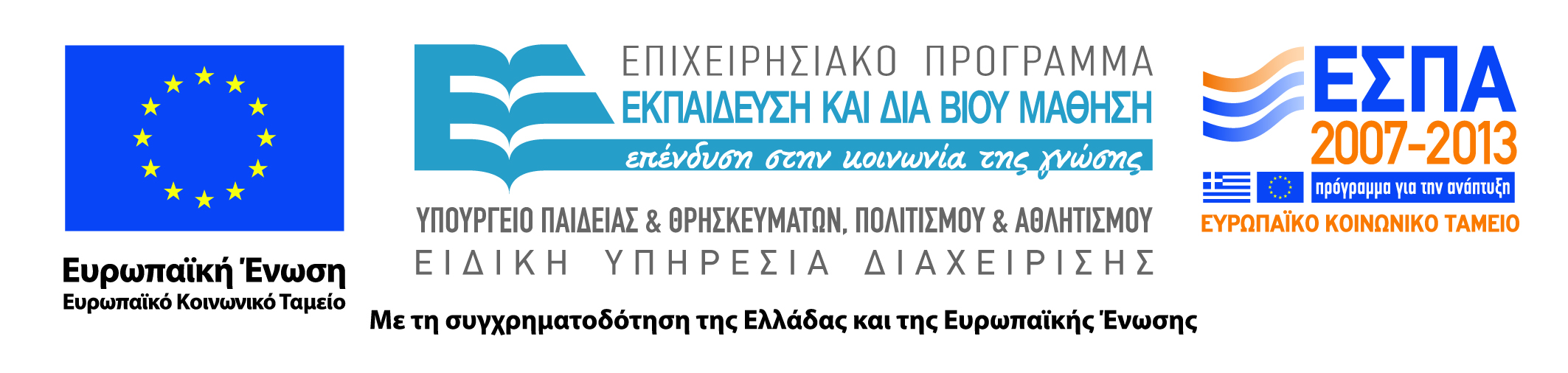 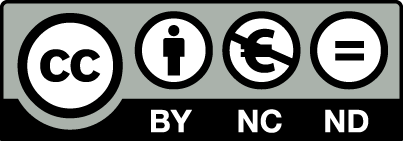 Δειγματοληψία (1 από 2)
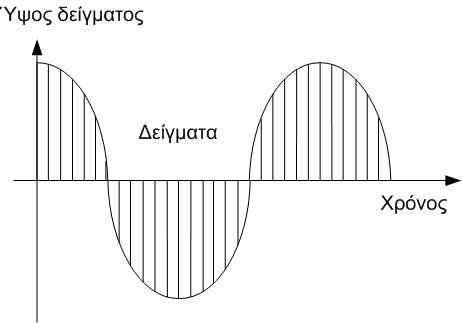 Ψηφιοποίηση με δειγματοληψία
Μέτρηση πλάτους κυματομορφής
Κάθε μέτρηση ονομάζεται δείγμα (sample) 
Διακριτή διάσταση χρόνου
17
Δειγματοληψία (2 από 2)
Ρυθμός δειγματοληψίας (sampling rate) 
Μετριέται σε Hz (δείγματα / δευτερόλεπτο)
44,1 kHz στα CD, 8 KHz στην τηλεφωνία
Θεώρημα δειγματοληψίας του Nyquist
Έστω σήμα με μέγιστη συχνότητα F
Ρυθμός δειγματοληψίας τουλάχιστον 2F
Αποφεύγεται η απώλεια πληροφορίας
18
Μετατροπείς (1 από 3)
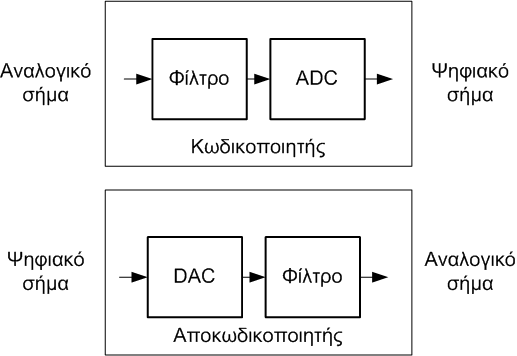 Διατάξεις μετατροπής
ADC: Μετατροπή αναλογικού σε ψηφιακό
DAC: Μετατροπή ψηφιακού σε αναλογικό
Φίλτρα πριν το ADC και μετά το DAC
19
Μετατροπείς (2 από 3)
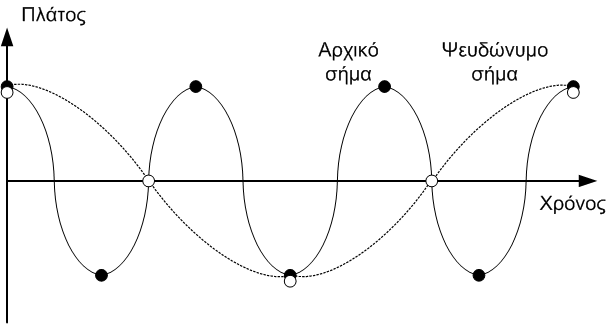 Γιατί φίλτρο πριν τον κωδικοποιητή;
Ψευδώνυμα σήματα (alias signals)
Μαύρες κουκκίδες: επαρκής δειγματοληψία 
Λευκές κουκκίδες: ανεπαρκής δειγματοληψία
Το φίλτρο αποκόπτει συχνότητες άνω των f Hz
20
Μετατροπείς (3 από 3)
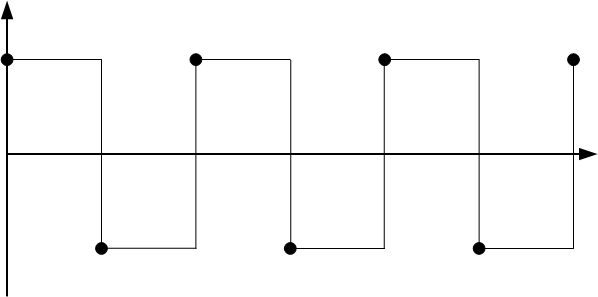 Γιατί φίλτρο μετά τον αποκωδικοποιητή;
Τα δείγματα αναπαράγονται περιοδικά
Η έξοδος έχει τετραγωνική κυματομορφή
Το φίλτρο αποκόπτει συχνότητες πάνω από f Hz
Το παραμορφωμένο σήμα είναι πιο φυσικό
21
Κβαντοποίηση δειγμάτων
Μάθημα: Τεχνολογία Πολυμέσων, Ενότητα # 4: Ήχος
Διδάσκων: Γιώργος Ξυλωμένος, Τμήμα: Πληροφορικής
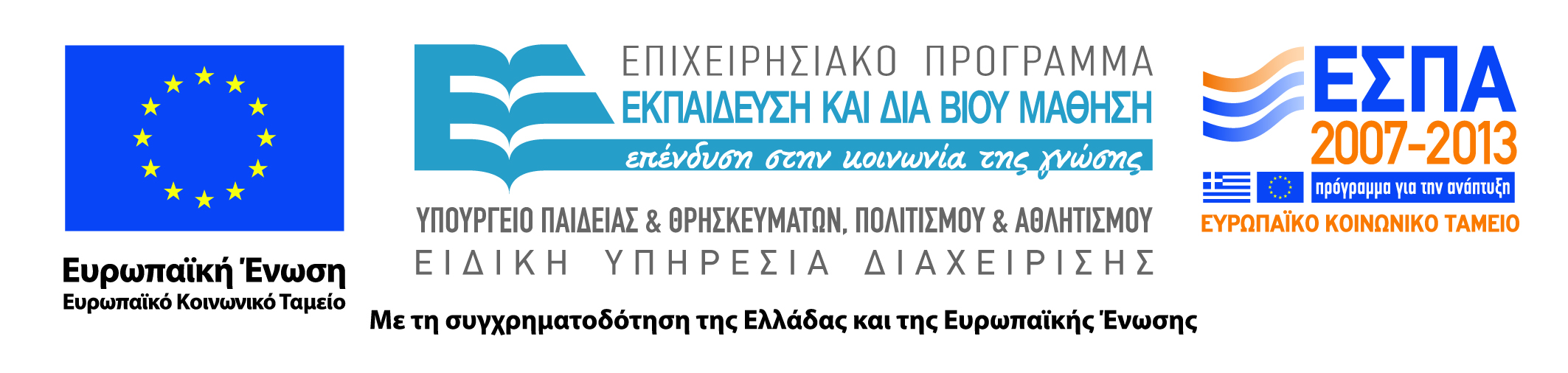 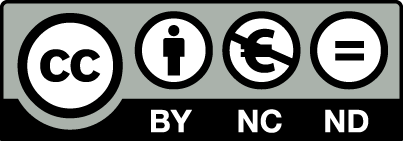 Κβαντοποίηση (1 από 2)
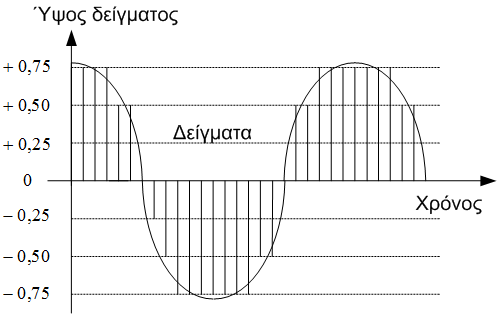 Κβαντοποίηση (quantization)
Αναπαράσταση συνεχών με διακριτές τιμές 
Κάθε δείγμα προσεγγίζεται με μία τιμή
Διακριτή διάσταση πλάτους
23
Κβαντοποίηση (2 από 2)
Επηρεάζει την ποιότητα
16 bits: 65536 τιμές, 8 bits: 256 τιμές
Λιγότερες τιμές, μεγαλύτερο σφάλμα
Σφάλμα κβαντοποίησης (quantization error)
Πόσα επίπεδα χρειαζόμαστε;
Δεν υπάρχει γενικό θεώρημα
Θέτουμε άνω όριο στο σφάλμα
Με πόσα bit επιτυγχάνεται το όριο;
24
Σφάλμα κβαντοποίησης
Υπολογισμός σφάλματος κβαντοποίησης
Έστω σήμα εισόδου με πλάτος –V έως +V
Έστω n bit για την κβαντοποίηση
Πλάτος διαστήματος q = 2V / 2n 
Υποθέτουμε γραμμική κβαντοποίηση
Μέγιστο σφάλμα κβαντοποίησης 
q/2 = V / 2n (το μισό του διαστήματος)
25
Επίπεδα κβαντοποίησης (1 από 2)
Δυναμικό εύρος εισόδου
Το ελάχιστο αντιληπτό σήμα έχει πλάτος v
Δυναμικό εύρος: 20 log10(V/v) dB
Πρώτη προσέγγιση: χρήση δυναμικού εύρους
Σφάλμα < ελάχιστο αντιληπτό σήμα
V / 2n < v σημαίνει log10(V/v) < n log102 = 0,3 n
Σε όρους δυναμικού εύρους: 20 log10(V/v) < 6 n
Αν το δυναμικό εύρος είναι 40 dB τότε n >= 7
26
Επίπεδα κβαντοποίησης (2 από 2)
Δεύτερη προσέγγιση: χρήση SNR
Ισχύς σήματος / ισχύς θορύβου > x dB
SNR: 10 log10(V/(q/2))2 = 20 log10(V/(q/2)) 
Ισχύς ανάλογη με το τετράγωνο του πλάτους
Με αντικατάσταση έχουμε 20 log10(V/(V / 2n)) 
Τελικά λοιπόν 20 log102n = 6 n
Έστω ότι θέλουμε SNR > 40 dB
Για να ισχύει 6 n > 40 dB πρέπει n >= 7
27
Παλμοκωδική διαμόρφωση
Μάθημα: Τεχνολογία Πολυμέσων, Ενότητα # 4: Ήχος
Διδάσκων: Γιώργος Ξυλωμένος, Τμήμα: Πληροφορικής
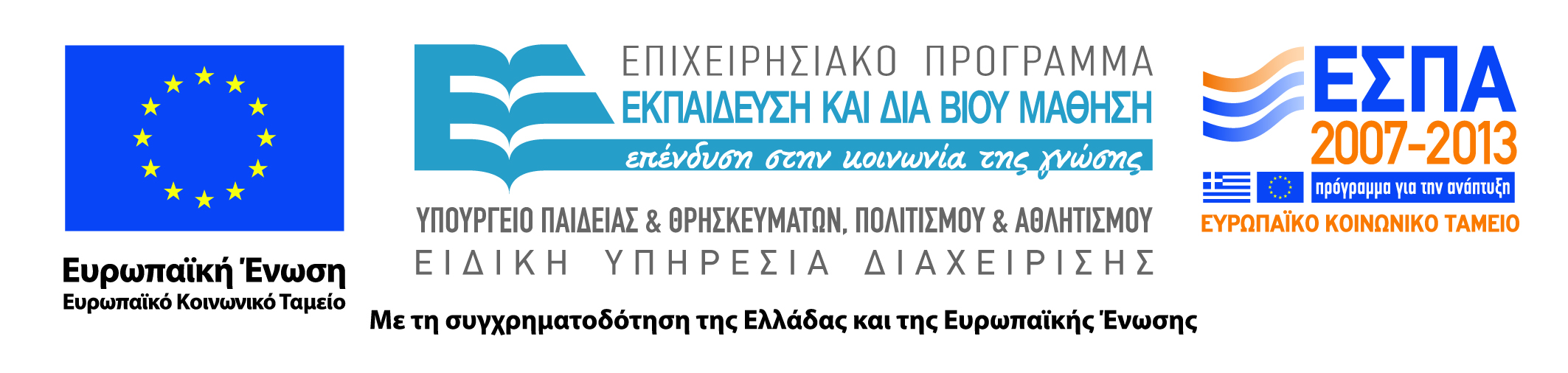 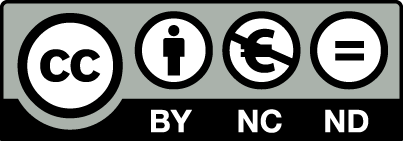 Τύποι PCM (1 από 4)
Παλμοκωδική διαμόρφωση (PCM)
Απλή περιοδική δειγματοληψία
Χωρίς μνήμη: κάθε δείγμα είναι ανεξάρτητο
Αναπαραγωγή από οποιοδήποτε δείγμα
Γραμμική (linear) κβαντοποίηση
Ίσα διαστήματα τιμών δειγμάτων
Μία τιμή ανά διάστημα
Απλή στην υλοποίηση
29
Τύποι PCM (2 από 4)
Μουσικό CD: πρότυπο CD-DA
Γραμμική κβαντοποίηση: ίδια ακρίβεια παντού
Μεγαλύτερη πιστότητα για τυχαίος ήχους
Εύρος συχνοτήτων 20 kHz
Δειγματοληψία 44,1 kHz
Κβαντοποίηση με τιμές των 16 bit
Ρυθμός μετάδοσης 1,411 Mbps
Στερεοφωνικός ήχος (δύο κανάλια)
30
Τύποι PCM (3 από 4)
Λογαριθμική (logarithmic) κβαντοποίηση
Λογαριθμίζουμε και μετά κβαντοποιούμε
Η ίδια η κβαντοποίηση γίνεται γραμμικά
Αντιστρέφουμε στον αποκωδικοποιητή
Μεγαλύτερη ακρίβεια σε ένα άκρο τιμών
Γιατί να δώσουμε έμφαση στο ένα άκρο;
Είτε το σήμα έχει περισσότερη πληροφορία εκεί
Είτε η αντίληψή μας είναι πιο οξεία εκεί
31
Τύποι PCM (4 από 4)
Φωνητική τηλεφωνία: πρότυπο ITU G.711
Λογαριθμική: ακρίβεια στα χαμηλά πλάτη
Χρήση compressor/expander ή compander
Τροποποίηση πριν/μετά τη δειγματοληψία
A-law (Ευρώπη), μ-law (Αμερική / Ιαπωνία)
Εύρος 3.1-3.5 kHz, δειγματοληψία 8 kHz
Τιμές των 8 bit (ή 7 bit)
Ισοδύναμα με 12-14 bit σε γραμμική κβαντοποίηση
Ρυθμός μετάδοσης 64 Kbps
32
Συμβολική αναπαράσταση
Μάθημα: Τεχνολογία Πολυμέσων, Ενότητα # 4: Ήχος
Διδάσκων: Γιώργος Ξυλωμένος, Τμήμα: Πληροφορικής
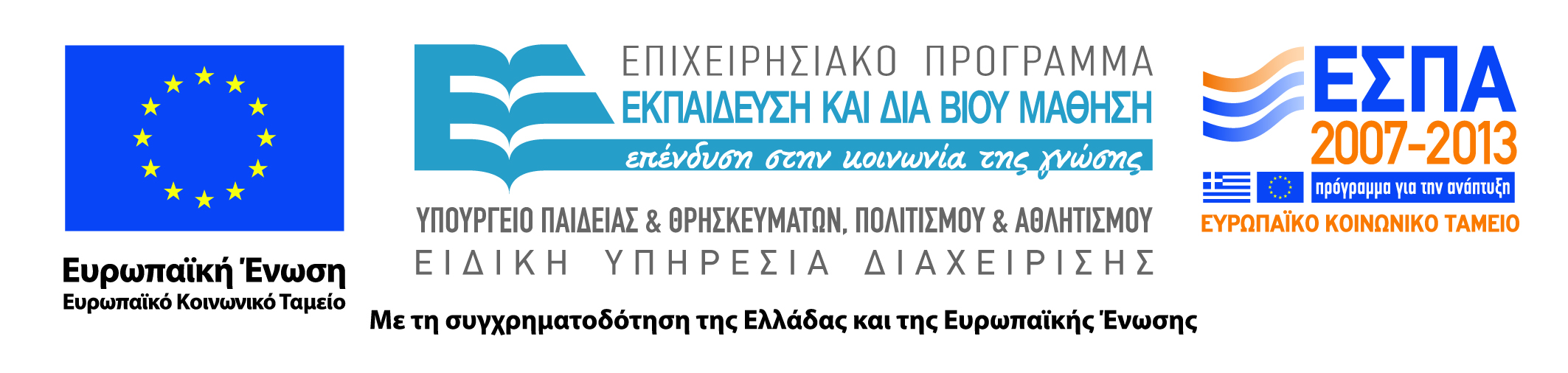 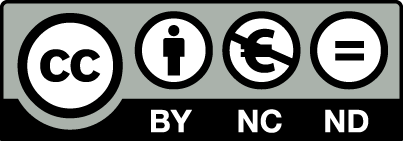 Πρότυπο MIDI (1 από 3)
Συμβολική αναπαράσταση: MIDI
Προδιαγραφές υλικού διασύνδεσης
Βύσματα, ηλεκτρικά σήματα
Προδιαγραφές μορφοποίησης δεδομένων
Τα μηνύματα MIDI περιγράφουν γεγονότα
Ενέργειες που εκτελεί ένας μουσικός
Πάτημα και απελευθέρωση πλήκτρων
Συχνότητα και εφφέ των ήχων
34
Πρότυπο MIDI (2 από 3)
16 κανάλια γεγονότων
Ελέγχουν ένα ή περισσότερα όργανα
Μονοφωνικά ή πολυφωνικά όργανα
General MIDI: 128 τυποποιημένα όργανα
Σύνθεση ήχου
Χρήση γεννήτριας συχνοτήτων (FM)
Τροποποίηση ήχου με φίλτρα
Αναπαραγωγή ψηφιοποιημένων ήχων (wavetable)
Αποθηκευμένα δείγματα
35
Πρότυπο MIDI (3 από 3)
Πλεονεκτήματα και μειονεκτήματα MIDI
Οικονομική αναπαράσταση
Δυνατότητα συμβολικής επεξεργασίας
Αποτέλεσμα ανάλογα με το υλικό
Διαφέρει σημαντικά από συσκευή σε συσκευή
Κατάλληλο μόνο για μουσικά όργανα
Βασίζεται στη δομή συγκεκριμένων ήχων
Δεν είναι κατάλληλο π.χ. για ανθρώπινη φωνή
36
Τέλος Ενότητας #4
Μάθημα: Τεχνολογία Πολυμέσων, Ενότητα # 4: Ήχος
Διδάσκων: Γιώργος Ξυλωμένος, Τμήμα: Πληροφορικής
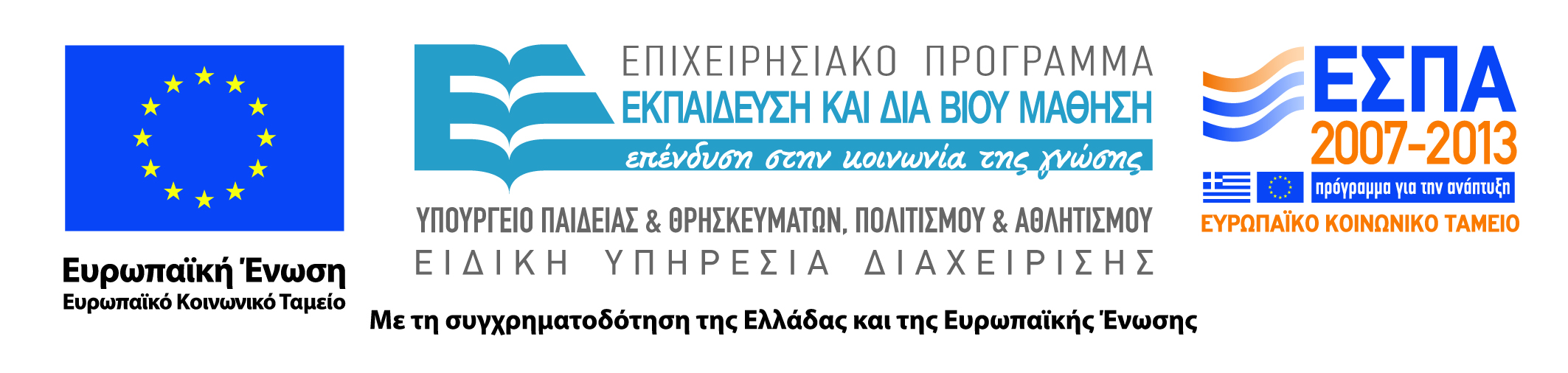 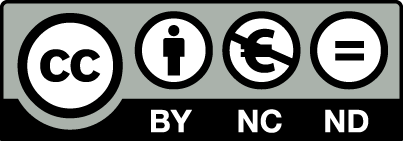